OOH Consumer Insights Q4 2023Holiday Travel & Shopping IntentHome Improvement, Hotels, & Legal Services Categories
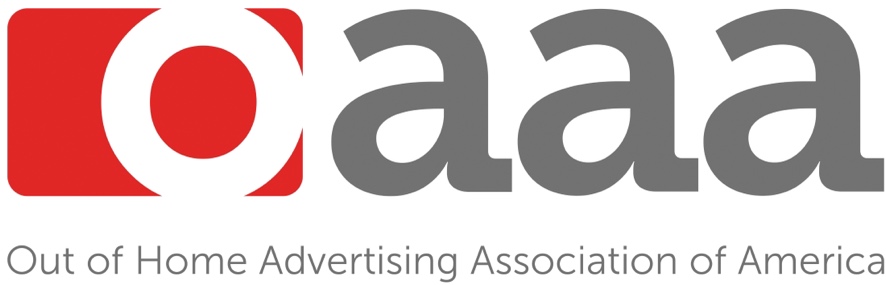 OAAA Q4 CONSUMER TRENDS FOR OOH
Table of Contents & Methodology
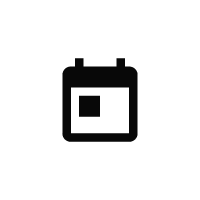 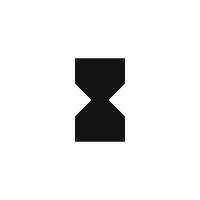 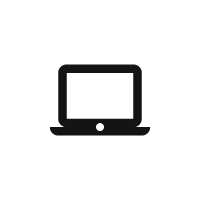 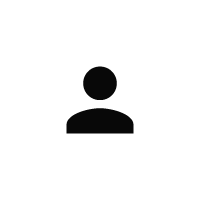 “OOH Consumer Insights and Intent Q4 2023” was sponsored by The Foundation for Outdoor Advertising Research and Education (FOARE), a 501 (c) (3) not for profit, charitable organization
Key Takeaways
OAAA Q4 2023 - CONSUMER TRENDS FOR OOH
Key Takeaways
OAAA Q4 2023 - CONSUMER TRENDS FOR OOH
Key Takeaways
Consumer Spending And Persistent Inflation
OAAA Q4 CONSUMER TRENDS FOR OOH
America’s Poly-Crisis: COVID Returns To The Charts
Trended Fear Curves During COVID-19
Wave Change
Weekly
+3
Economy, 
inflation
+6
Crime rates
U.S. Recession
+2
Political 
divisiveness
+1
+4
War on Ukraine
0
Banking crisis
0
Solvency of 
U.S. banks
New COVID 
variant
+1
+1
Losing your
job
OAAA Q4 CONSUMER TRENDS FOR OOH
Three Quarters of Americans Still Feel Inflation In Their Monthly Budgets
How much do you agree or disagree that rising inflation is negatively impacting your ability to afford your monthly budget?
% Agree
73% 
Agree
+2%-pts from December 2022
27% 
Disagree
-2%-pts from December 2022
Source: Harris Poll America This Week Tracker Wave 181 (08/11-18/13/23) 
BASE: GENERAL PUBLIC W181 (n=2018)
TND04. How much do you agree or disagree that rising inflation is negatively impacting your ability to afford your monthly budget?
OAAA Q4 CONSUMER TRENDS FOR OOH
And Optimism Of Inflation Tapering Off By 2024 Drops To Less Than Half
How likely or unlikely do you think it is that rising inflation will taper off and decrease by 2024?
% Likely
45% 
Likely
-6%-pts from July 2023
55% 
Unlikely
+6%-pts from July 2023
Source: Harris Poll America This Week Tracker Wave 181 (08/11-18/13/23) 
BASE: GENERAL PUBLIC W181 (n=2018)
INF22. How likely or unlikely do you think it is that rising inflation will taper off and decrease by 2024?
OAAA Q4 CONSUMER TRENDS FOR OOH
Over Half of Americans Are Wary Of Their Monthly Household Spending
Compared to last month, are you more or less...
-1%-pts 
Dec. 22
51% Women
33% Men
47% Women
37% Men
40% Women
30% Men
35% Women
22% Men
+2%-pts 
Dec. 22
+2%-pts 
Dec. 22
-2%-pts 
Dec. 22
Source: Harris Poll COVID19 Tracker Wave 174 (06/23-06/25/23) 
BASE: GENERAL PUBLIC W174 (n=2006)
TND11A. Compared to last month, are you more or less…?
OAAA Q4 CONSUMER TRENDS FOR OOH
Causing Many To Adjust Spending, Financial Plans, & Dip Into Savings
How likely are you to do the following right now?
68% Millennial
45% Boomer+
70% Millennial
22% Boomer+
56% Millennial
36% Boomer+
49% Millennial
29% Boomer+
42% Millennial
26% Boomer+
76% Millennial
69% Boomer+
41% Millennial
5% Boomer+
Source: Harris Poll America This Week Tracker Wave 181 (08/11-18/13/23) 
BASE: GENERAL PUBLIC W181 (n=2018)
STK06. How likely are you to do the following right now?
[Speaker Notes: JG Voiceover:
Dipping into long-term savings has been consistent, with (40%) reporting having done so at the end of 2022.]
OAAA Q4 CONSUMER TRENDS FOR OOH
In Response, Consumer Spending Splitting Into Deprivation or Intemperance
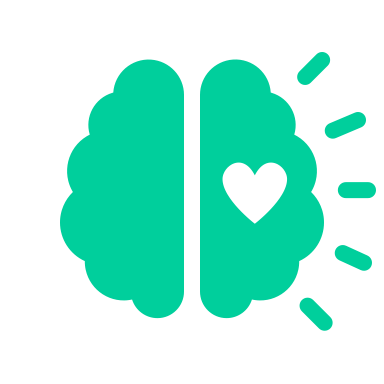 69%
56%
In the pursuit of happiness during the economic downturn, many  consumers are willing to cut back in some areas to indulge in others.
Of Americans have cut out more ''in-between‘’ spending this year 

(i.e., cutting out things they don't care about that much in order to splurge on other items)
Agree, “I deserve to treat myself to more expensive purchases after surviving the last few years” 

(Gen Z: 70%, Millennials: 66%)
Source: The Harris Poll Thought Leadership Practice “Money Mindset Survey” (2023)
[Speaker Notes: Voiceover:]
OAAA Q4 CONSUMER TRENDS FOR OOH
Americans Are Cutting Back On Basics To Make Way For Luxury Purchases
Have you done any of the following this year to save money? Please select all that apply.
58%
81% of Americans have saved on something in 2023
Of Americans would rather cut back on spending on everyday basics to be able to afford the occasional splurge

(Millennials: 67%)
Source: The Harris Poll Thought Leadership Practice “Money Mindset Survey” (2023)
OAAA Q4 CONSUMER TRENDS FOR OOH
With Majorities Across Generations Are Finding Ways To Treat Themselves
Have you done any of the following this year to splurge? Please select all that apply.
25% Millennials
20% Gen Z
23% Millennials
20% Gen Z
33% Gen Z
31% Millennials
29% Gen Z
26% Millennials
33% Millennials
31% Gen Z
19% Millennials
54% of Americans have splurged on something in 2023
Source: The Harris Poll Thought Leadership Practice “Money Mindset Survey” (2023)
OAAA Q4 CONSUMER TRENDS FOR OOH
Younger Consumers Are Saving & Splurging More
% who have saved for something in 2023
% who have splurged on something in 2023
75%
68%
53%
34%
89%
85%
78%
75%
The Harris Poll Money Mindset Report (2023)
Holiday Travel
OAAA Q4 CONSUMER TRENDS FOR OOH
Holiday Traveler Rates Remain Steady; However, Many Plan On Traveling More Days This Year Vs. 2022
Thinking ahead, do you plan to travel at all this holiday season?
Thinking about how many days you will be traveling for this holiday season, will you be traveling for more, fewer, or the same number of days this year compared to last year?* Among holiday travelers
59% Gen Z
57% Urban 1M+
54% West
60% plan to travel this holiday season (+1%-pt from 2022)
86%
of holiday travelers will be spending more (36%) or the same amount (51%) on holiday travel this year compared to last, up from 76% in 2022.
BASE: GENERAL PUBLIC (n=1016); HOLIDAY TRAVELERS 2023 (n=604); HOLIDAY TRAVELERS 2022 (n=613)
Q9. Thinking ahead, do you plan to travel at all this holiday season? 
Q10. Thinking about how many days you will be traveling for this holiday season, will you be traveling for more, fewer, or the same number of days this year compared to last year?
Q17.  In preparation for the holiday season, do you plan on spending more, the same, or less, on the following items compared to last year?
*Question text was modified from 2022 to 2023
OAAA Q4 CONSUMER TRENDS FOR OOH
More Travelers Plan To Fly, Coinciding With Intent to Travel Longer Distances
Which of the following modes of transportation do you intend on taking for your upcoming holiday travel?
Among holiday travelers
How far do you plan to travel roundtrip to reach your holiday travel destination?
Among holiday travelers
2023
2022
36%
of holiday travelers will be traveling longer distances this year (+3%-pts vs. 2022)
87% Urban 1M+
22% West
19% Gen Z
BASE: HOLIDAY TRAVELERS 2023 (n=604); HOLIDAY TRAVELERS 2022 (n=613)
Q11. Which of the following modes of transportation do you intend on taking for your upcoming holiday travel? 
Q12. Do you plan to travel shorter or longer roundtrip distances for the holidays this year compared to last year?
Q13. How far do you plan to travel roundtrip to reach your holiday travel destination?
OAAA Q4 CONSUMER TRENDS FOR OOH
The Majority Continue To Feel The Impact Of The Economy On Holiday PlansBut Travelers Aren’t Letting It Affect The Distances They Are Willing To Go
Has the current state of the economy and/or inflation impacted your upcoming holiday plans in any of the following ways?
Among those whose holiday plans are impacted
2023
2022
BASE: THOSE IMPACTED BY THE ECONOMY/INFLATION 2023 (n=682) 2022 (n=681)
Q14. Has the current state of the economy and/or inflation impacted your upcoming holiday plans in any of the following ways?
* Added in 2023
+ These responses were only shown to holiday travelers.
OAAA Q4 CONSUMER TRENDS FOR OOH
Time With Friends And Family Motivates Most Holiday TravelersBut Gen Z Travelers Are Looking For New Cities and Experiences
Thinking about possible travel obstacles, what continues to motivate your traveling for the holiday season?Among holiday travelers
49% Millennials
51% Gen Z
31% Northeast
28% Urban 1M+
BASE: HOLIDAY TRAVELERS (n=604)
Q15: Thinking about possible travel obstacles (e.g., the state of the economy, record number of travelers, more frequent traveling delays, etc.), what continues to motivate your traveling for the holiday season?
OAAA Q4 CONSUMER TRENDS FOR OOH
While Most Would Consider An Extended Holiday Stay With Family/Friends, Gen Z Would Prefer A Resort Vacation
Regardless of if you plan to travel or not, which of the following kinds of trips would you consider taking to celebrate holidays this upcoming season? 
Among those who would consider holiday travel
BASE: WOULD CONSIDER ANY HOLIDAY TRAVEL (n=870)
Q16. Regardless of if you plan to travel or not, which of the following kinds of trips would you consider taking to celebrate holidays this upcoming season?
Holiday Shopping
OAAA Q4 CONSUMER TRENDS FOR OOH
Most Plan To Spend The Same As Last Year Preparing For The Holidays, While Gen Z And Urban 1M+ Are Most Likely To Spend More
In preparation for the holiday season, do you plan on spending more, the same, or less, on the following items compared to last year?
Among those planning to spend money on these items
37% Urban 1M+
31% Gen Z
35% Urban 1M+
25% Millennial
34% Urban 1M+
30% Gen Z
28% Urban 1M+
28% Gen Z
32% Urban 1M+
30% Gen Z
32% Urban 1M+
32% Urban 1M+
30% Gen Z
BASE: SPENDS MONEY ON THESE ITEMS (n=BASES VARY)
Q17.  In preparation for the holiday season, do you plan on spending more, the same, or less, on the following items compared to last year?
OAAA Q4 CONSUMER TRENDS FOR OOH
Planned Holiday Gift Purchasing Rates Remain Steady, But November Grows Even More Important
Thinking specifically about the holiday gift shopping you intend to do this season, when do you plan to make the majority of your purchases?
Among those planning to holiday shop
2023
2022
25%
of holiday shoppers say they will  be shopping earlier compared to last year (+1%-pt vs. 2022)
BASE: HOLIDAY SHOPPERS 2023 (n=903); HOLIDAY SHOPPERS 2022 (n=920)
Q18. Thinking specifically about the holiday gift shopping you intend to do this season, when do you plan to make the majority of your purchases?
Q19. Would you say that you are shopping for gifts earlier, around the same time, or later compared to last year?
OAAA Q4 CONSUMER TRENDS FOR OOH
The Economy/Inflation Has Shoppers Adjusting Financially, With Most Focusing On Budgeting
If you plan on adjusting your holiday shopping because of concerns with the economy and/or inflation, what actions do you plan to take?** 
Among holiday shoppers who will adjust for the economy/inflation
92% Gen Z
2023
2022
BASE: HOLIDAY SHOPPERS ADJUSTING FOR ECONOMY/INFLATION 2023 (n=775); 2022 (n=777)
Q24. If you plan on adjusting your holiday shopping because of concerns with the economy and/or inflation, what actions do you plan to take?
*Added in 2023
**Question text was modified from 2022 to 2023
OAAA Q4 CONSUMER TRENDS FOR OOH
Despite Economic Impacts, Nearly 4 in 10 Shoppers Plan To Spend More On Gifts; With Significantly Increased Spend Above $500
Do you plan to spend more on holiday gifts and products this year versus last? 
Among holiday shoppers
How much do you plan to spend on holiday gifts and products this year?
Among holiday shoppers
2023
2022
57% Gen Z
55% Urban 1M+
68%
of holiday shoppers plan on spending over $500 on holiday gifts this year, vs. 57% in 2022
BASE: HOLIDAY SHOPPERS (n=903); HOLIDAY SHOPPERS 2022 (n=920)
Q21. How much do you plan to spend on holiday gifts and products this year?
Q22. Do you plan to spend more on holiday gifts and products this year versus last?
OAAA Q4 CONSUMER TRENDS FOR OOH
Clothing Is Top Item Holiday Gift Shopping With Tech & Toys Rounding Out The Top 3
When doing your holiday gift shopping, what items do you plan to spend the most on?
Among holiday shoppers
52% Millennials
46% Millennials
49% Gen Z
29% Urban 1M+
27% Holiday Travelers
BASE: HOLIDAY SHOPPERS 2023 (n=903);Q20. When doing your holiday gift shopping, what items do you plan to spend the most on? Please select up to 5.
OAAA Q4 CONSUMER TRENDS FOR OOH
Many Shoppers Say They Will Spend More With Online Retailers, Especially Gen Z
Do you plan on spending more, less, or the same amount at any of the following types of stores this holiday shopping season compared to last year?
Among holiday shoppers who shop at each retailer
52% Gen Z
41% Urban
39% Gen Z
38% Urban 1M+
34% Gen Z
31% Gen Z31% Urban
26% Urban 1M+
26% Urban 1M+
BASE: SPENDS MONEY AT THESE RETAILERS (n=BASES VARY)
Q25. Do you plan on spending more, the same, or less at any of the following types of stores this holiday shopping season compared to last year?
OAAA Q4 CONSUMER TRENDS FOR OOH
Relevance Of OOH Holiday Shopping Ads Is High & Even Greater Than In 2022
How relevant do you find the following types of advertisements regarding holiday shopping?
% Relevant, Among holiday shoppers
2023
2022
84% Urban 1M+ 80% Gen Z
79% Millennials
N/A
BASE: HOLIDAY SHOPPERS (n=903); HOLIDAY SHOPPERS 2022 (n=920)
Q23. How relevant do you find the following types of advertisements regarding holiday shopping?
*Added in 2023
OOH Impact: Key Categories Home Improvement Retail Stores Hotels Legal Services
OAAA Q4 CONSUMER TRENDS FOR OOH
Almost Six in Ten Recall Recently Seeing OOH Ads For Home Improvement Stores
Do you recall recently seeing out-of-home advertisements for home improvement retail stores?
% Yes
59% Yes
BASE: GENERAL PUBLIC (N= 1016)
Q1. Do you recall recently seeing out-of-home advertisements for any of the following products or categories?
OAAA Q4 CONSUMER TRENDS FOR OOH
Those Who Recall Seeing An OOH Ad Often EngageMainly By Visiting The Store’s Website
Have you taken any of the following actions after recently seeing those out-of-home advertisements for home improvement retail stores?
Among those who have engaged with OOH home improvement retail store ads
82% Urban 1M+
81% Gen Z
BASE: ENGAGED WITH HOME IMPROVEMENT RETAIL STORE ADS (n=436) 
Q7: Have you taken any of the following actions after recently seeing those out-of-home advertisements for home improvement retail stores?
OAAA Q4 CONSUMER TRENDS FOR OOH
Interest Is Also High For Home Improvement Retail Store AdsPrimarily In Price And Cost Savings Messaging
Which type of out-of-home advertising messages for home improvement retail stores are most likely to interest you? 
Among those interested in OOH home improvement retail ads
89% Urban 1M+
88% Northeast
88% Gen Z
65% Gen X
52% Urban 1M+
28% Gen Z
BASE: INTERESTED IN HOME IMPROVEMENT RETAIL STORE ADS (n=870)
Q6. Which type of out-of-home advertising messages for home improvement retail stores are most likely to interest you? Please select up to three.
OAAA Q4 CONSUMER TRENDS FOR OOH
Recall Of Recent OOH Ads For Hotels Is Over 60%, With Urban 1M+ And Younger Generations Leading
Do you recall recently seeing out-of-home advertisements for hotels?
% Yes
62% Yes
BASE: GENERAL PUBLIC (N= 1016)
Q1. Do you recall recently seeing out-of-home advertisements for any of the following products or categories?
OAAA Q4 CONSUMER TRENDS FOR OOH
Hotel OOH Ad Viewers Also Tend To Engage, Especially With Hotel Online Resources
Have you taken any of the following actions after recently seeing those out-of-home advertisements for hotels?
Among those who have engaged with OOH hotel ads
84% Urban 1M+
76% Millennial
34% Urban 1M+
26% Millennial
20% Millennial
BASE ENGAGED WITH HOTEL ADS (n=437)
Q5: Have you taken any of the following actions after recently seeing those out-of-home advertisements for hotels?
OAAA Q4 CONSUMER TRENDS FOR OOH
Interest For OOH Hotels Ads Is Very High, With Half Interested In Price And Cost-saving Opportunities
Which types of out-of-home advertising messages for hotels are most likely to interest you?
Among those interested in OOH hotel ads
90% Urban 1M+
90% Gen Z
61% West
47% Gen Z
BASE: INTERESTED IN HOTEL ADS (n=876)
Q4: Which types of out-of-home advertising messages for hotels are most likely to interest you?
OAAA Q4 CONSUMER TRENDS FOR OOH
Almost Two-Thirds of Consumers Recall Recently Seeing OOH Legal Ads
Do you recall recently seeing out-of-home advertisements for legal services?
% Yes
64% Yes
BASE: GENERAL PUBLIC (N= 1016)
Q1. Do you recall recently seeing out-of-home advertisements for any of the following products or categories?
OAAA Q4 CONSUMER TRENDS FOR OOH
Despite nature of periodic demand for Legal Services, OOH ads engage 40%+
Have you taken any of the following actions after recently seeing those out-of-home advertisements for legal services?
Among those who have engaged with OOH legal ads
63% Urban 1M+
51% Millennials
BASE: ENGAGED WITH LEGAL SERVICES (n=265) 
Q3: Have you taken any of the following actions after recently seeing those out-of-home advertisements for legal services?.
OAAA Q4 CONSUMER TRENDS FOR OOH
And Interest For Legal Services Ads Is HighEspecially Among Gen Z And Urban 1M+
Which types of out-of-home advertising messages for legal services are most likely to interest you? 
Among those interested in OOH legal ads
79% Urban 1M+
74% Gen Z
BASE: INTERESTED IN LEGAL SERVICES ADS (n=700)
Q2. Which type of out-of-home advertising messages for legal services are most likely to interest you? Please select up to three.
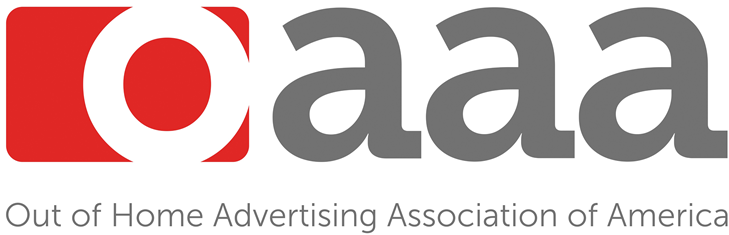 “OOH Consumer Insights  Q4 2023” was sponsored by The Foundation for Outdoor Advertising Research and Education (FOARE), a 501 (c) (3) not for profit, charitable organization.